Algebra
9-sinf
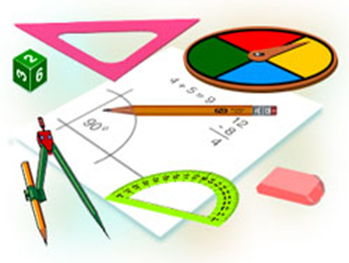 Mavzu:
Misollar yechish.
Mustaqil bajarish uchun berilgan mashqlarni tekshirish
265-mashq.
Mustaqil bajarish uchun berilgan mashqlarni tekshirish
266-mashq.
Misollar yechish
267-mashq.
Ifodani soddalashtiring va uning son qiymatini toping:
Misollar yechish
269-mashq.
Misollar yechish
270-mashq.
Ayniyatni isbotlang:
270-mashq
Misollar yechish
270-mashq.
273-mashq.
Misollar yechish
273-mashq.
Mustaqil yechish uchun topshiriqlar
Darslikning 119-sahifasidagi  
267-269-mashqning 2,4-tartibdagi misollari hamda 271-mashqni yechish.
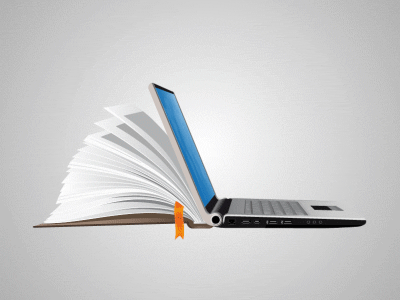